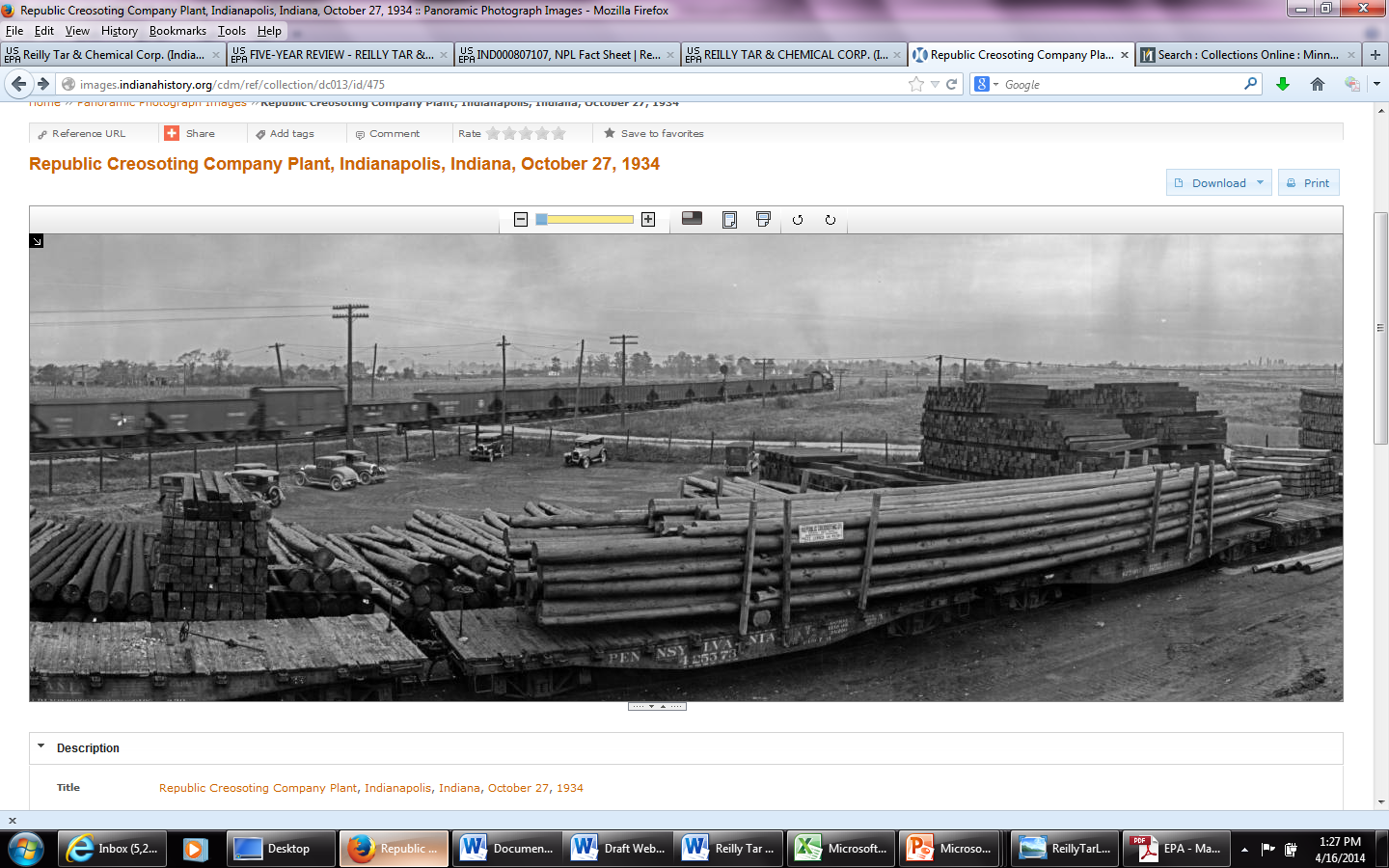 Dion Novak, EPA Region 5 RPM
Site Background
Site Background
120-acre site located on two parcels in Indianapolis.
Coal tar refinery and a wood treatment operations began on the southern part of the property in 1920s
Active chemical manufacturing facility on northern half of site that began operations in 1950s
On site management and disposal of creosote process wastes and specialty chemical operations resulted in ground water and soil contamination across site
Residential, industrial and commercial properties surround the site
Site Aerial View
Site Cleanup Timeline
Selected Remedy Components
Ground water extraction and discharge to off-site POTW and ground water monitoring (OU-1)
In-situ solidification of sludge material in south landfill with soil cover and ICs (OU-2)
Thermal treatment of soils from other dumping areas on southern parcel (OU-2)
Permeable cover over wood treatment area    (OU-3)
Concrete cover over parts of northern area. Soil vapor extraction for other parts of northern area (OU-4)	
MNA of sitewide ground water (OU-5)
Key Site Reuse Remedy Considerations
Maintenance of cover soils
Minimize/avoid soil excavation
Minimize regrading and site contouring
Repair new damage to cover soil

Minimize exposure to underground waste

Monitor for coal tar seeps

Ongoing periodic ground water monitoring

Compliance with conditions in restrictive covenant (e.g., no on-site excavation)

No impact on installed remedy, including surficial drainage patterns
Initial Maywood Project Discussions
2010-2011, Vertellus approached by solar developers interested in site
Spring 2012 – solar project took shape, Vertellus reached out to EPA 
Early EPA/IDEM coordination on project site requirements 
Lay out Superfund remedy protectiveness requirements
IDEM provided important local contact and project oversight
Project Coordination
Cooperative interaction between HQC, EPA, IDEM and Vertellus to coordinate project design

Willingness on part of HQC to be flexible and adapt project design on fly to meet EPA/IDEM requirements

Enabled entire project to be completed in less than 1 year